Warsztaty etnograficzne„SOWA MĄDRA GŁOWA”Grupa 0a
20 września w grupie 0a miały miejsce warsztaty etnograficzne pt. „Sowa mądra głowa”. 
Pani prowadząca opowiedziała Nam ciekawostki o różnych ptakach, między innymi o sowie.
 Przyniosła też wiele pomysłowych, tradycyjnych zabawek wykonanych głównie z drewna. 
Na koniec dzieci otrzymały specjalne zadanie
 – każde dziecko musiało stworzyć sówkę z torebki śniadaniowej i waty. 
To były bardzo ciekawe zajęcia !
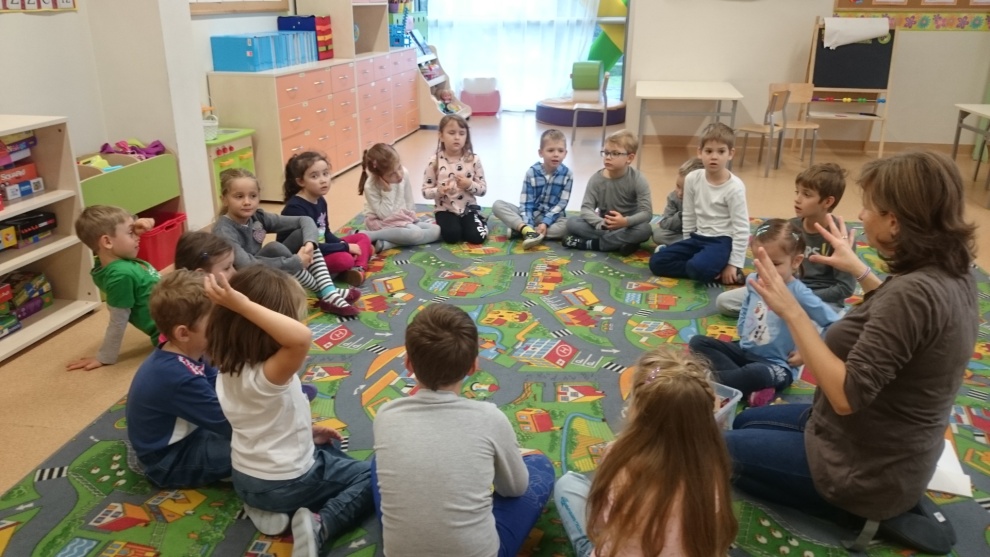 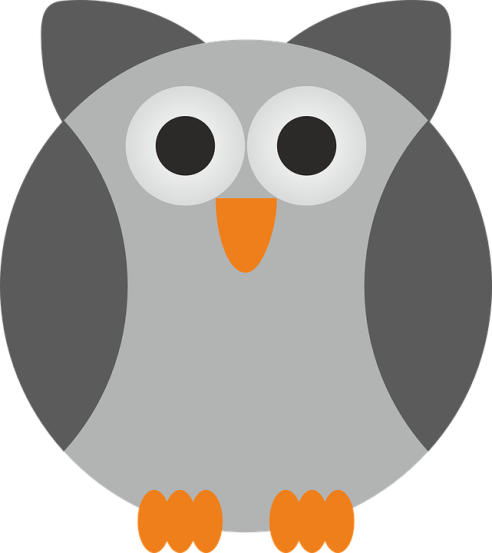 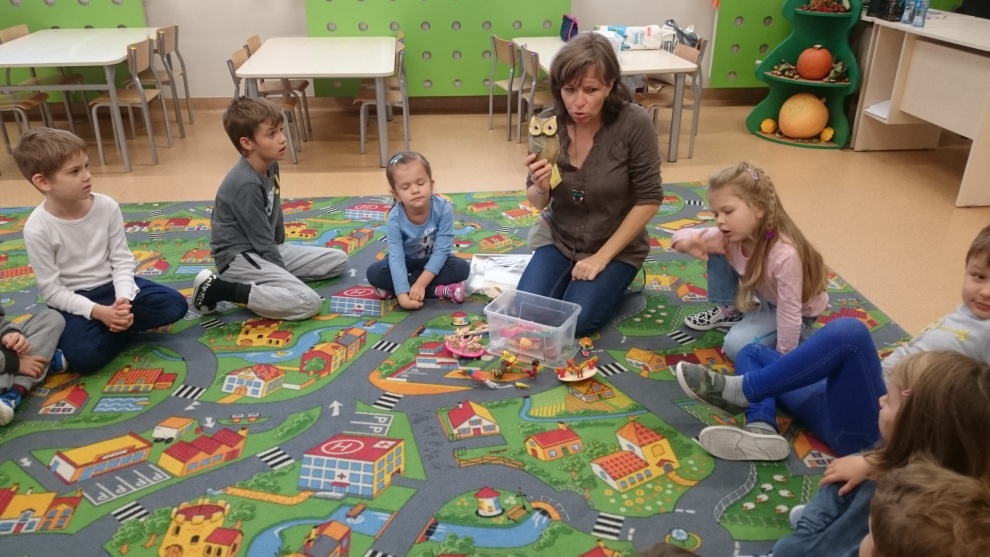 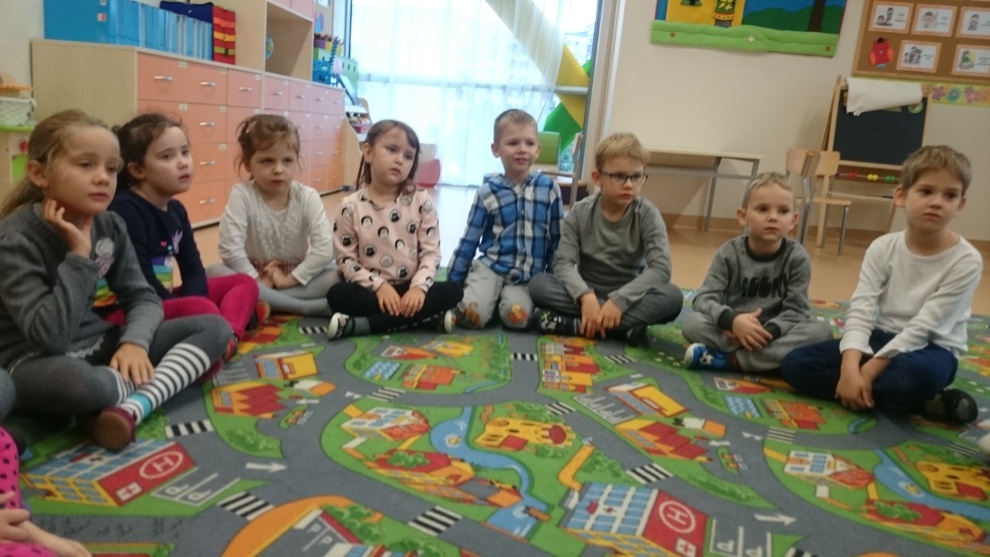 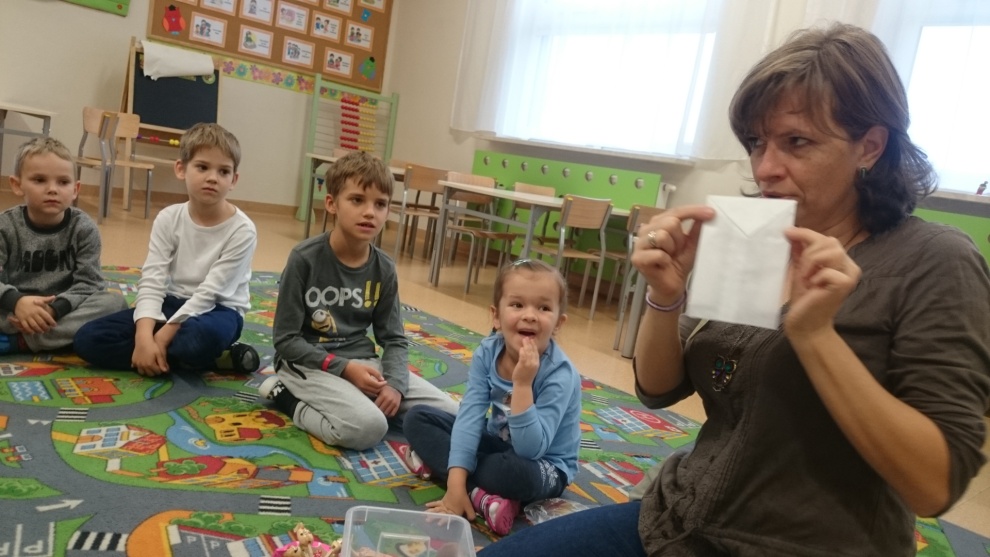 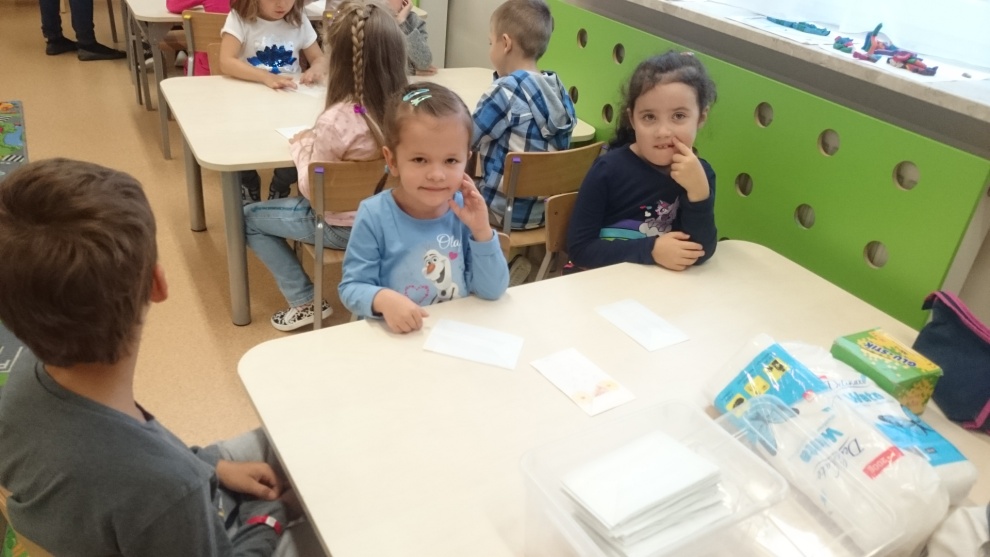 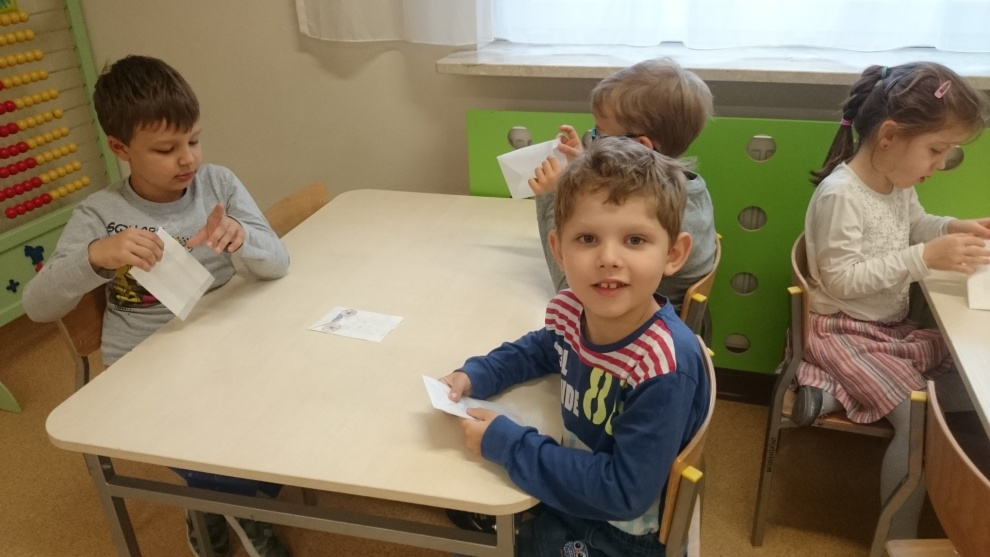 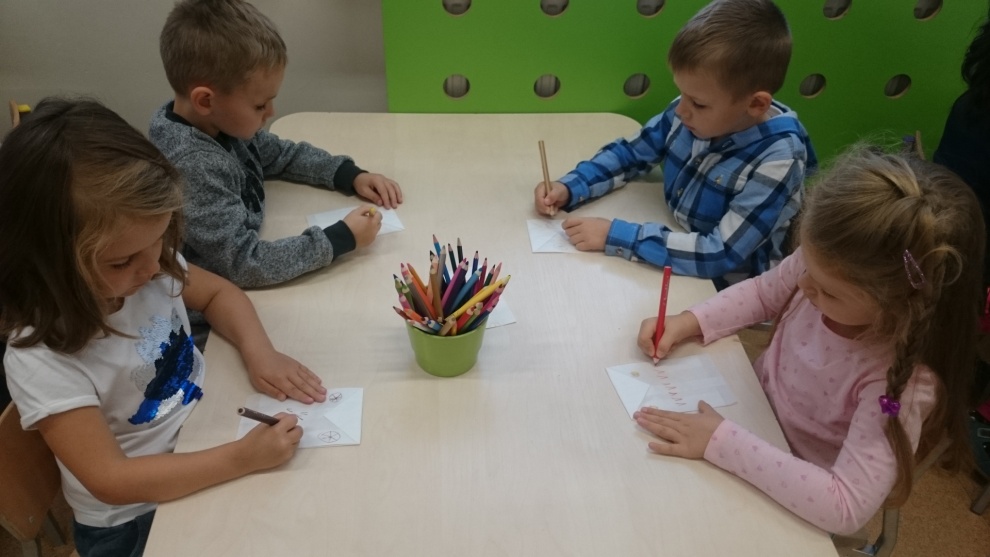 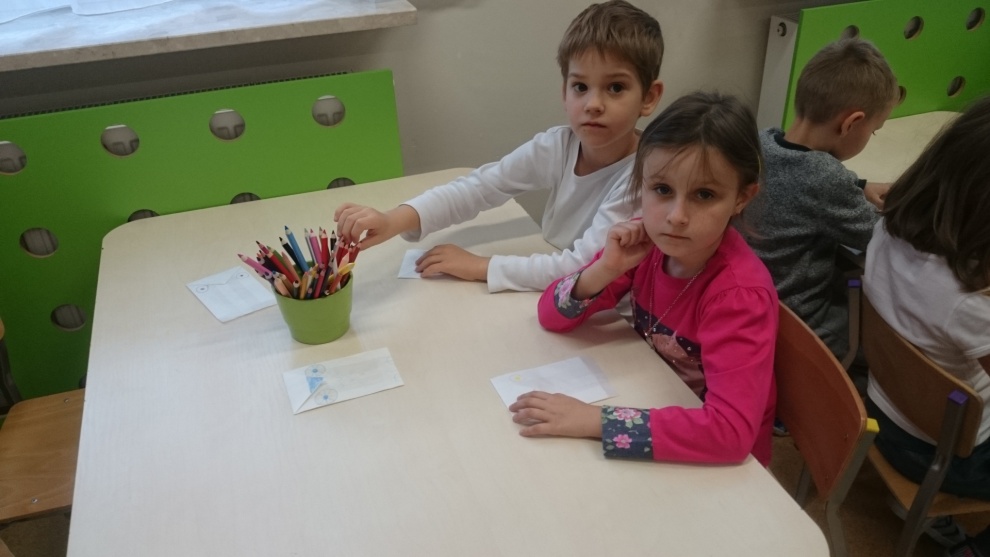 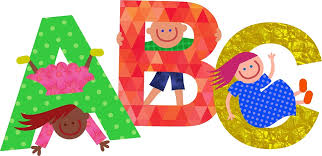 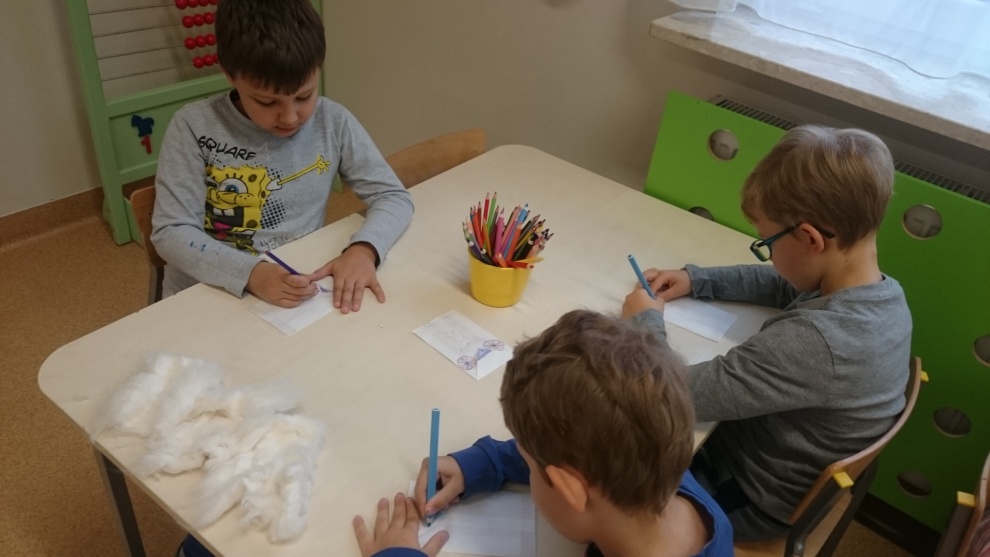 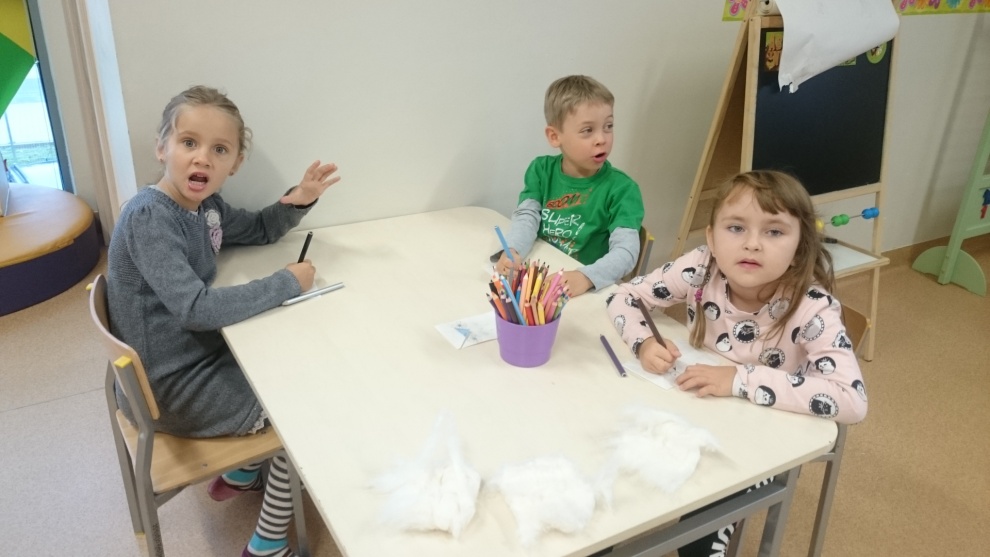 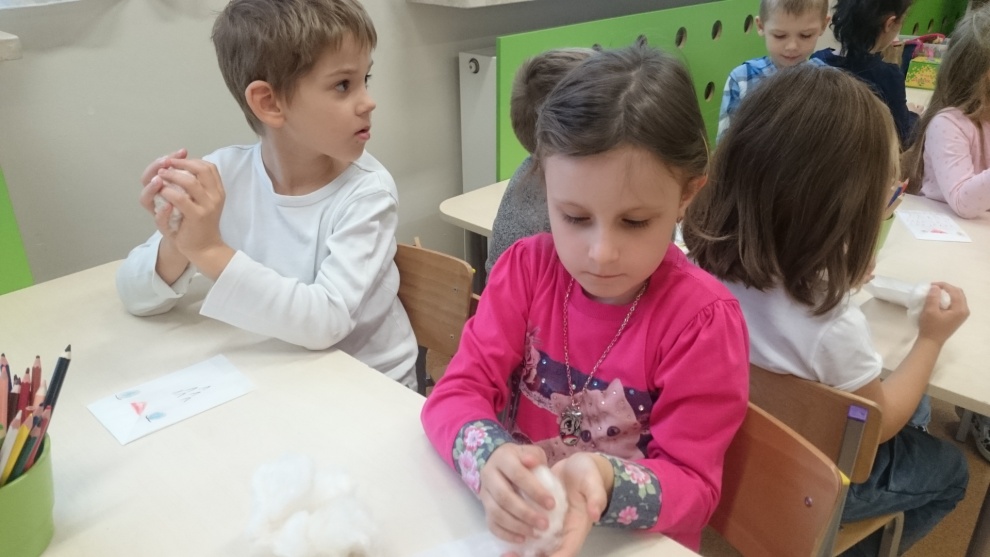 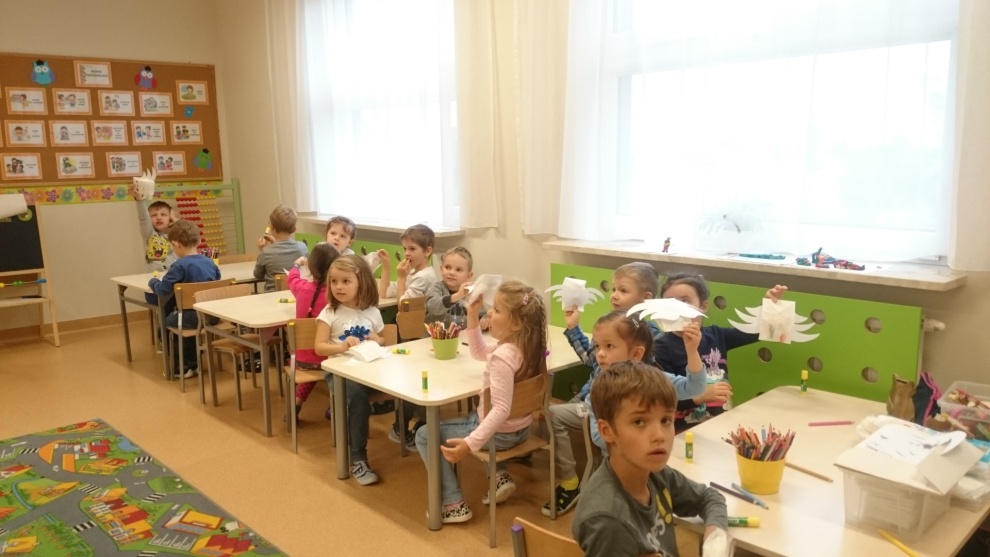 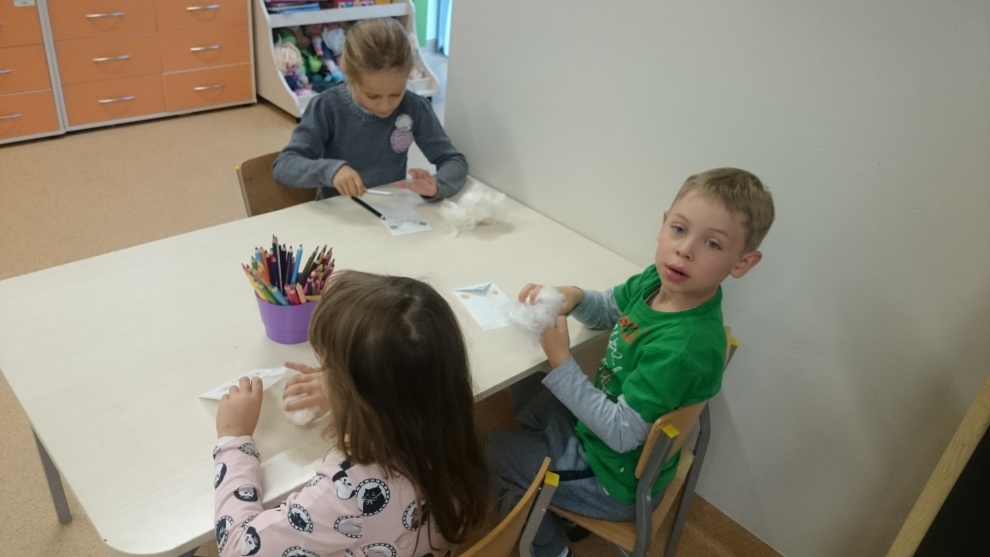 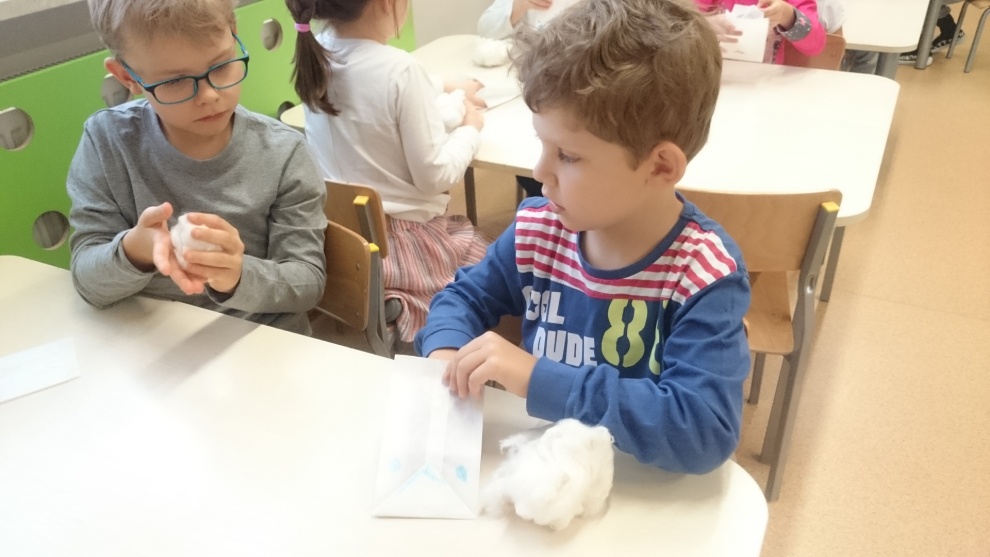 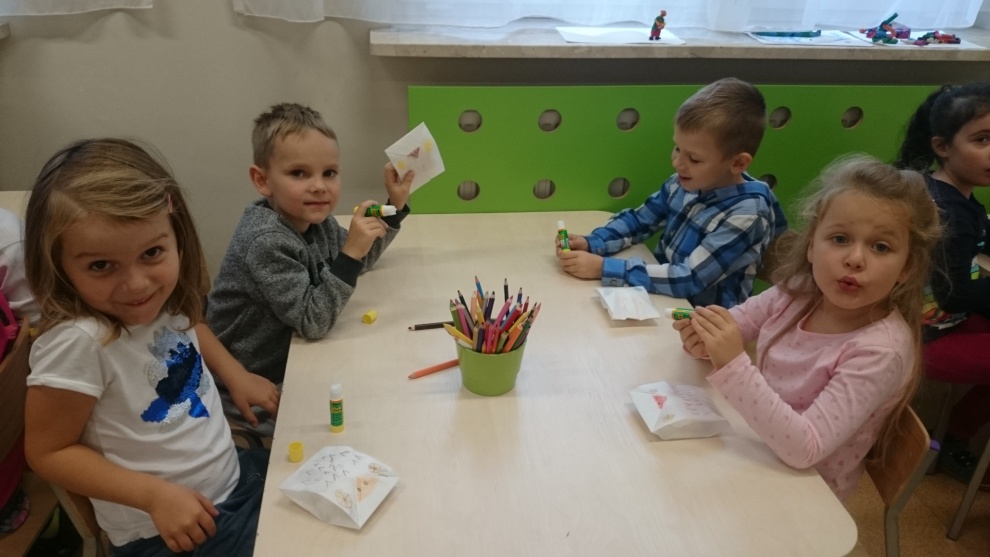 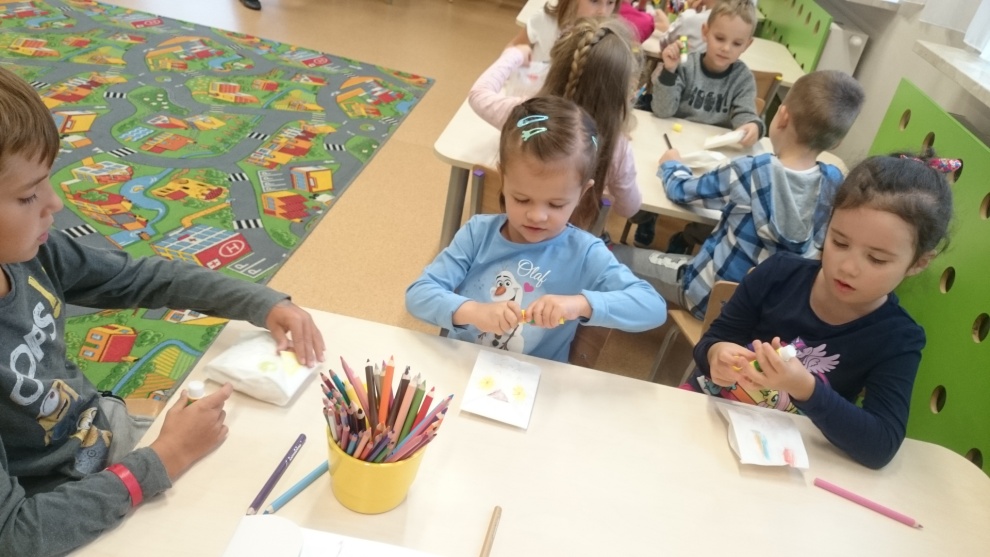 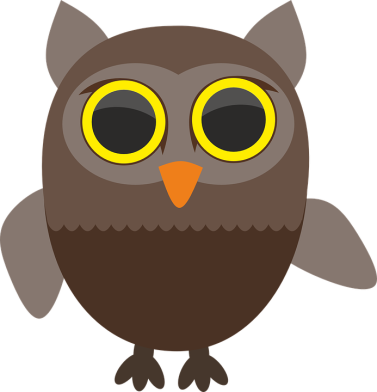 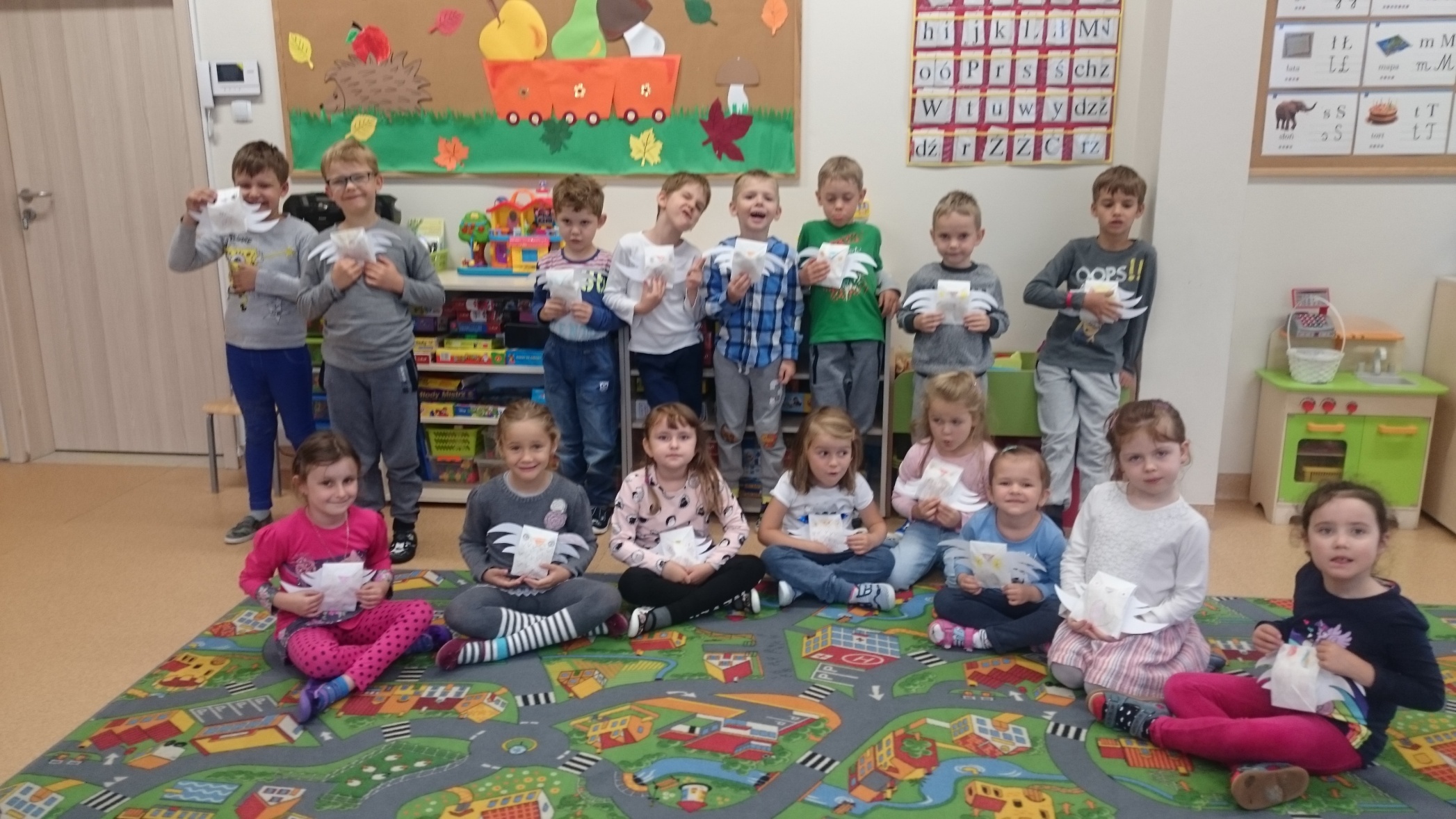